SPOMLADANSKE CVETLICE
Navadni zvonček
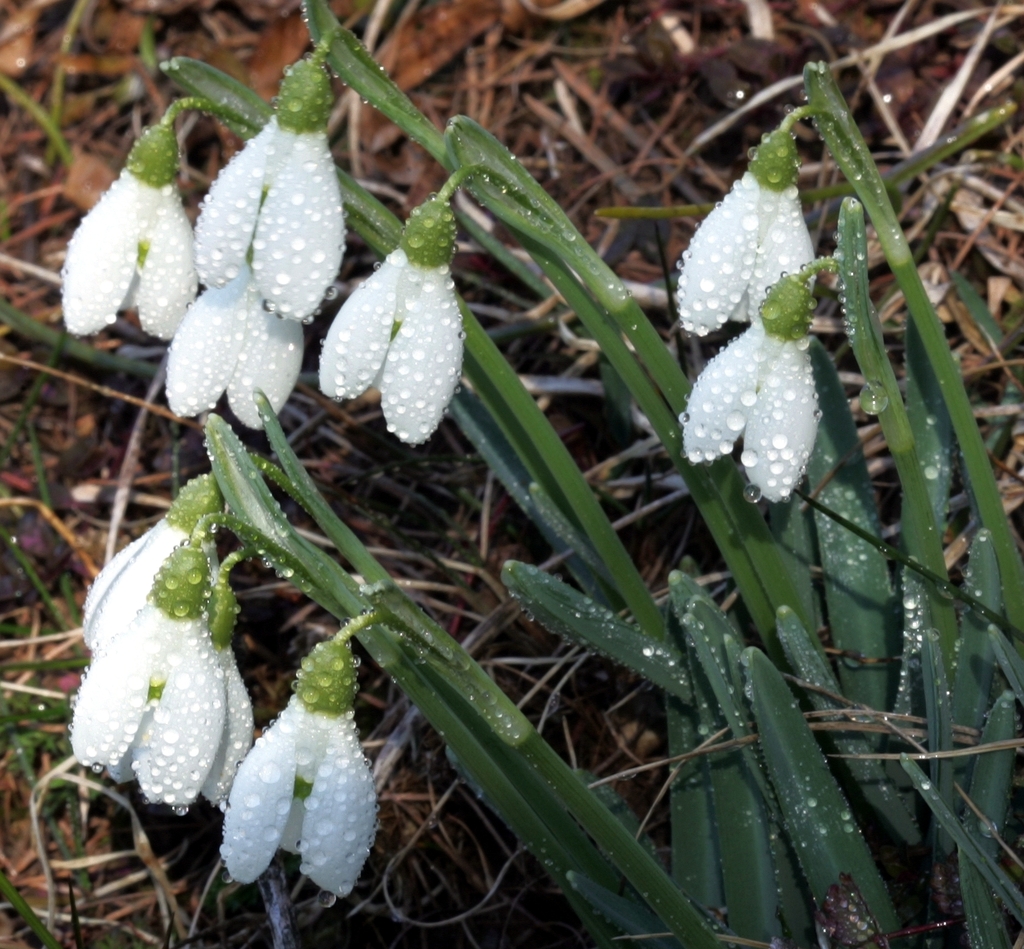 Vijolica
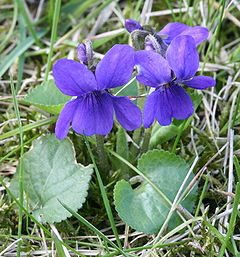 Marjetice
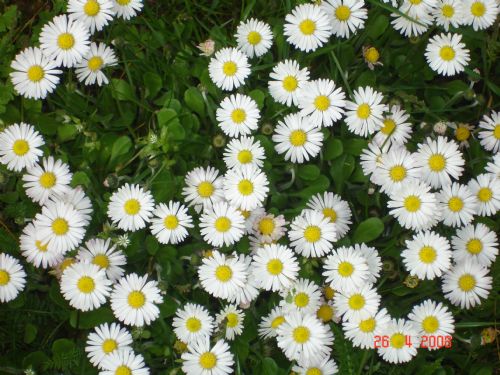 Trobentica
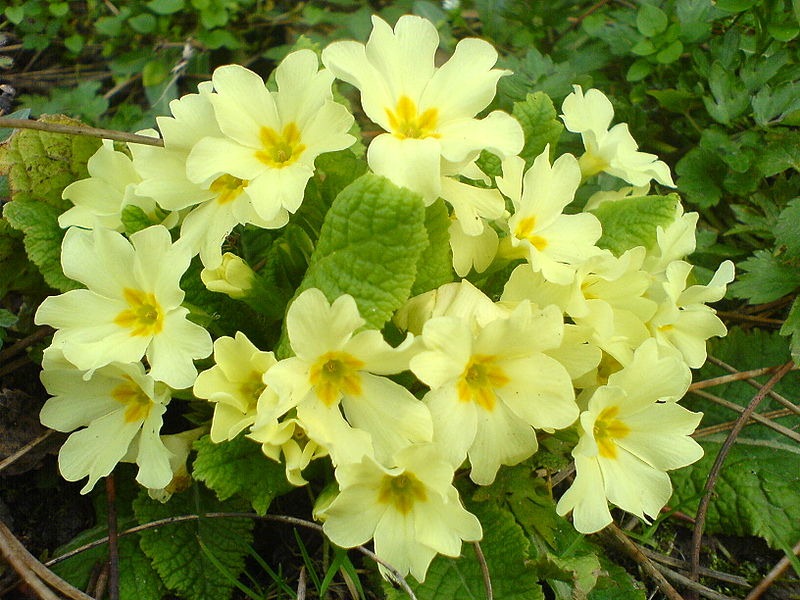 Mačice
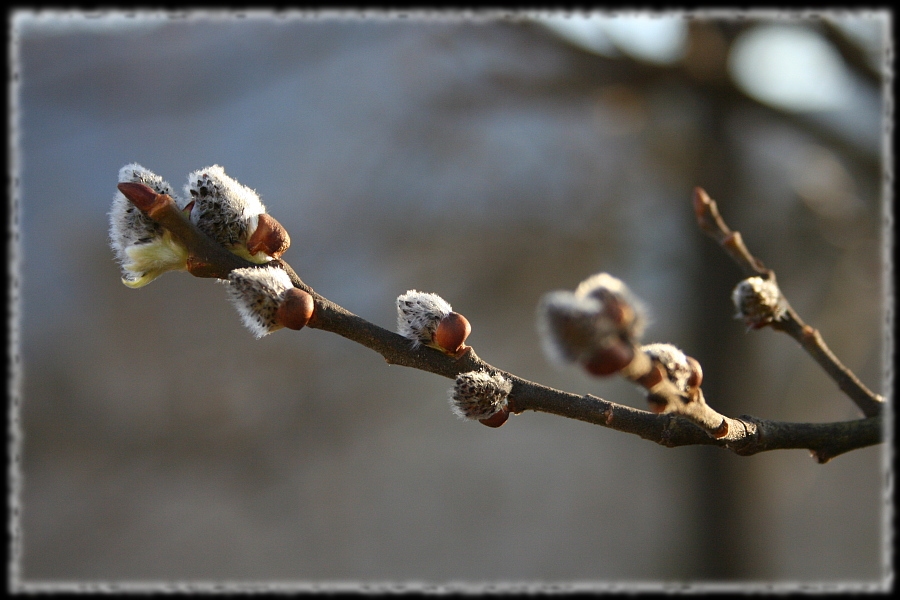 Leskove
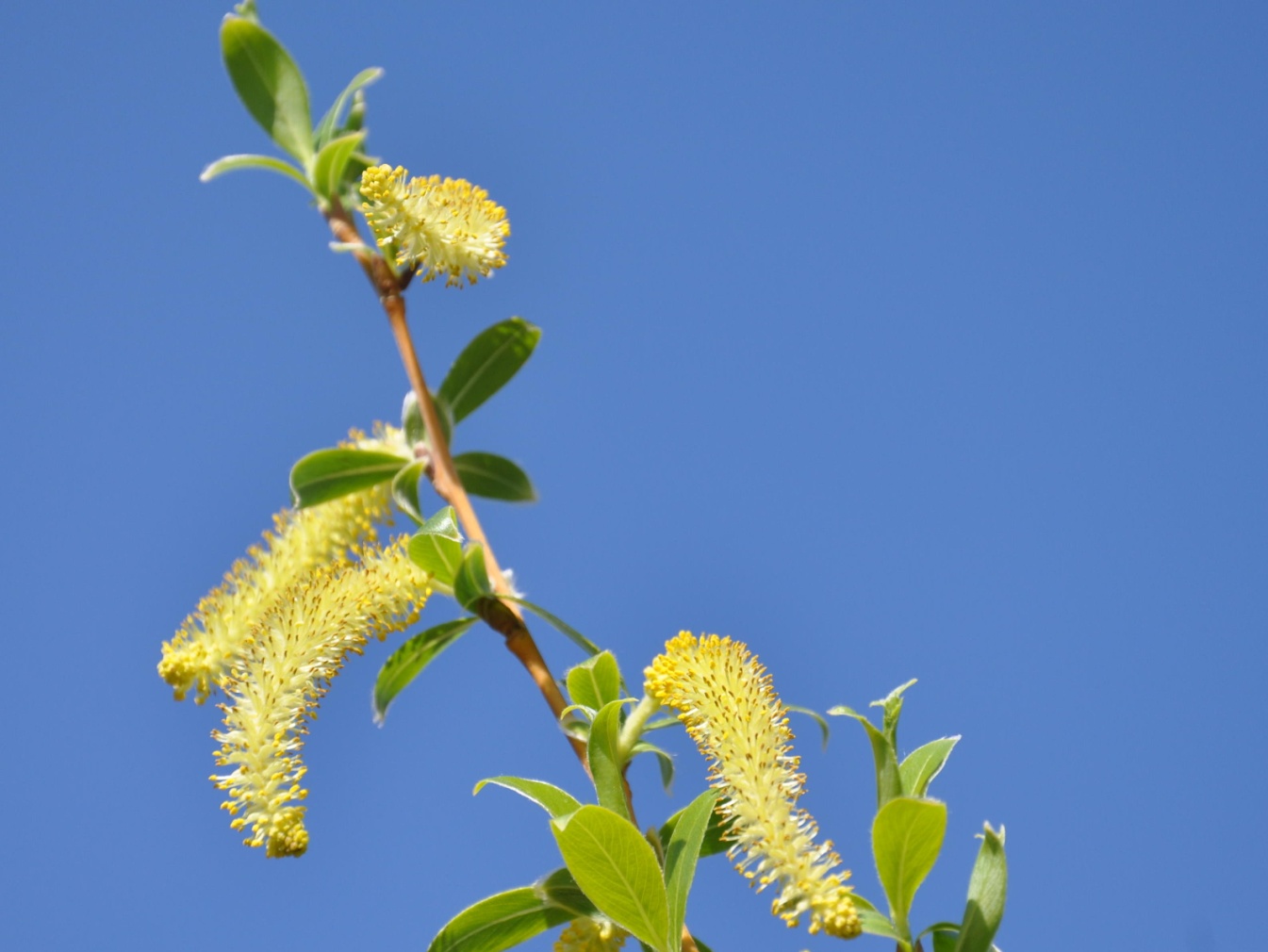 Vrbove
Navadni jetrnik
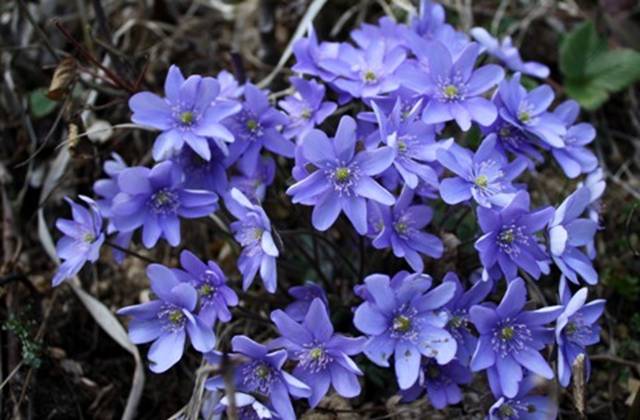 Navadni pljučnik
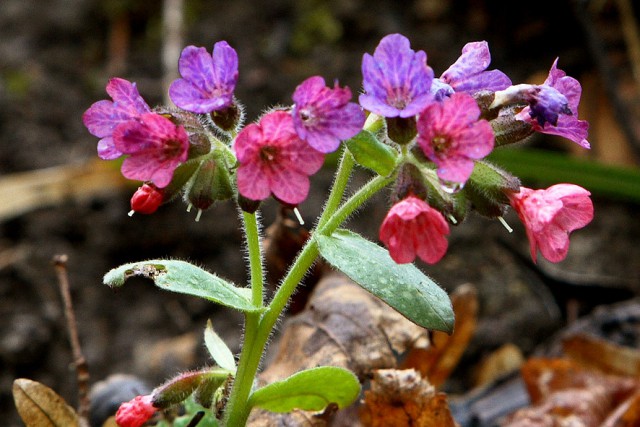 Forzicija
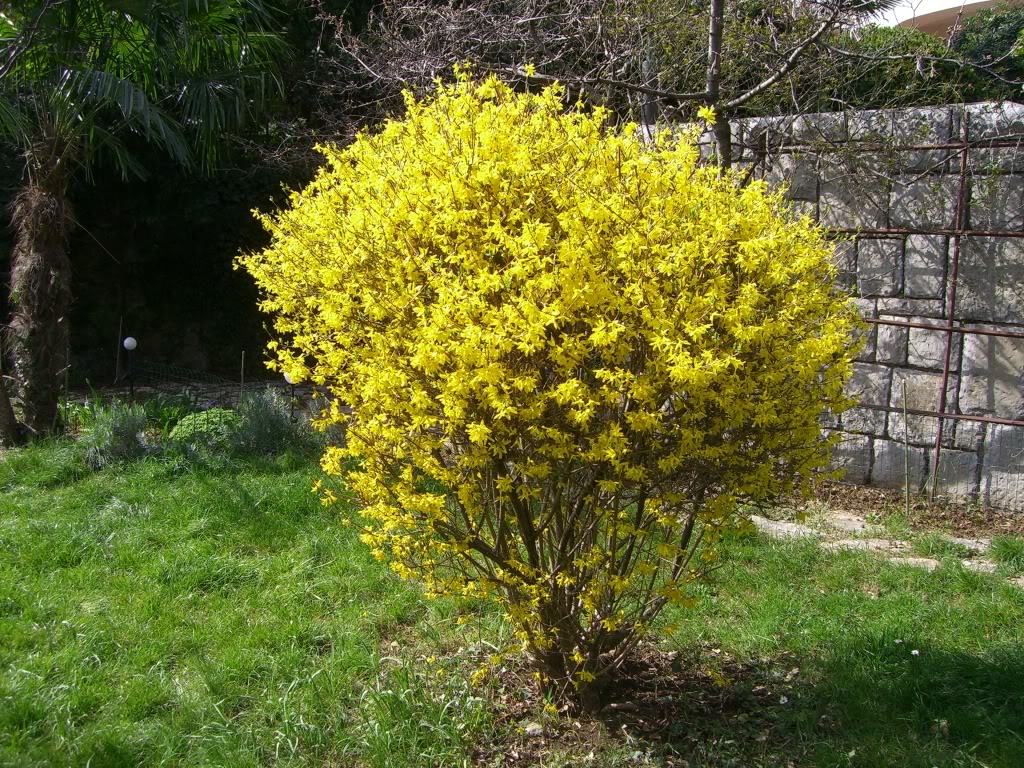 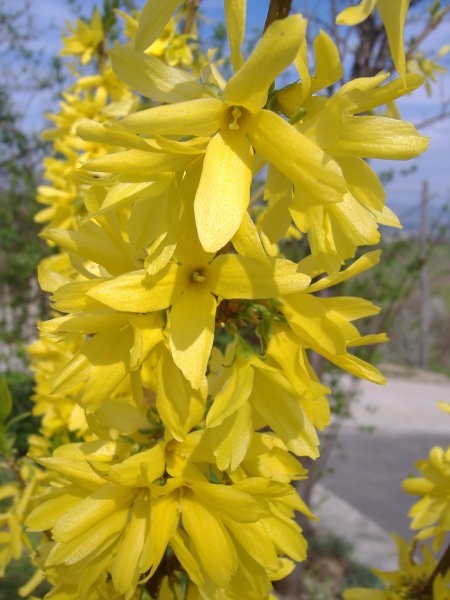 Tulipan
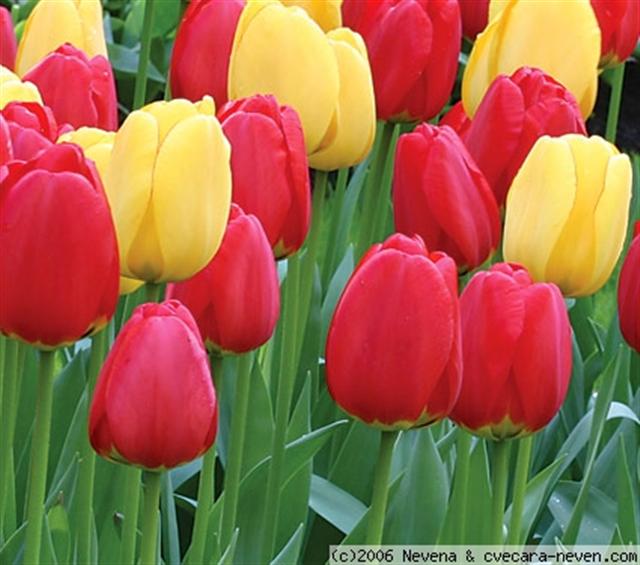 Narcisa
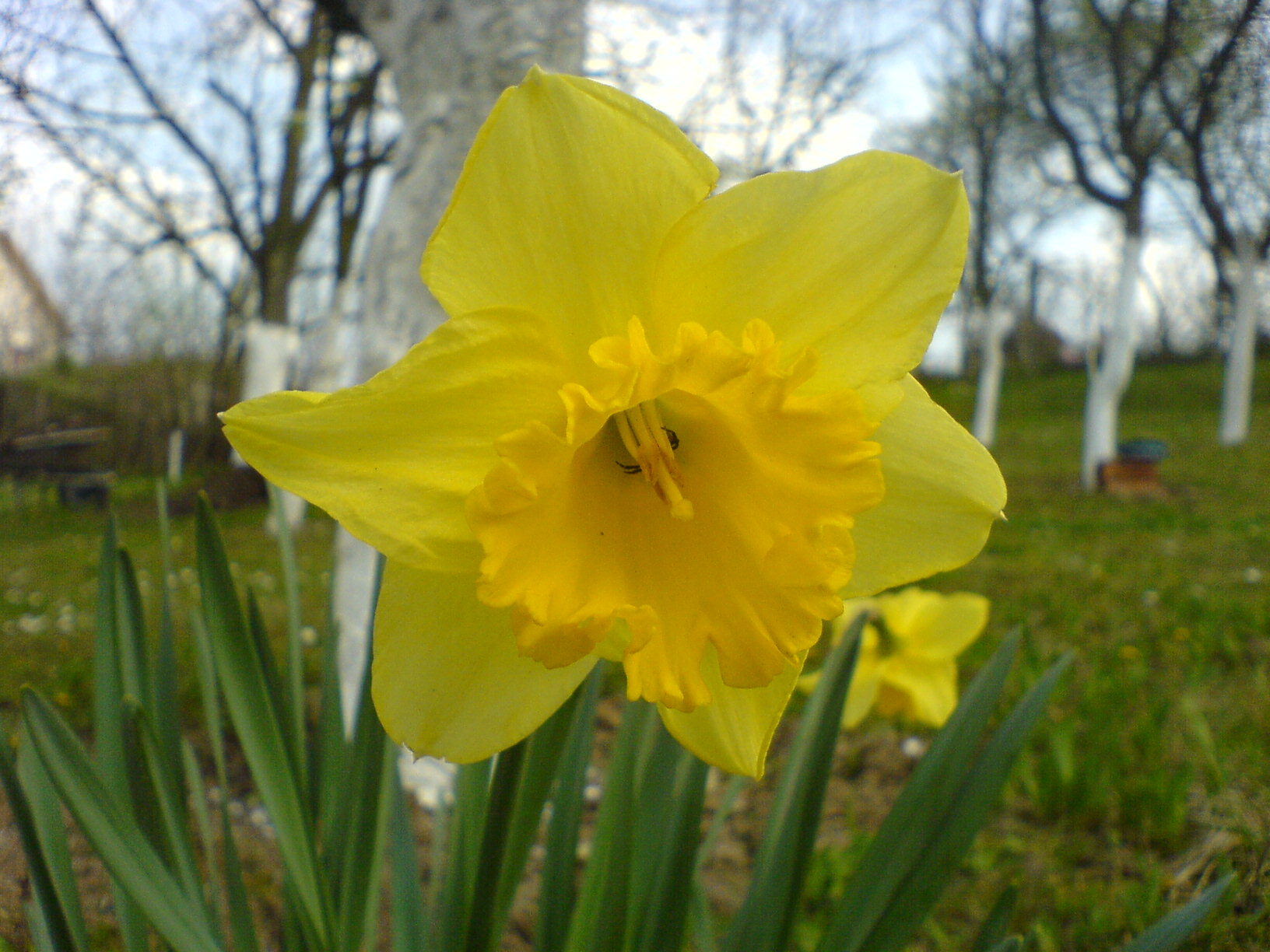 Hijacinta
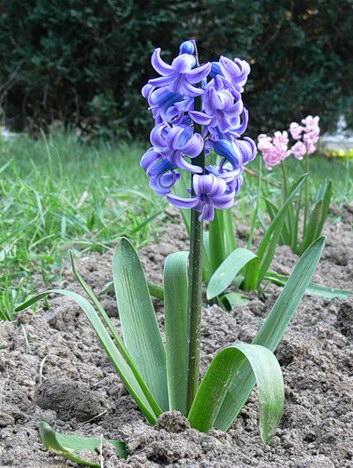 Teloh
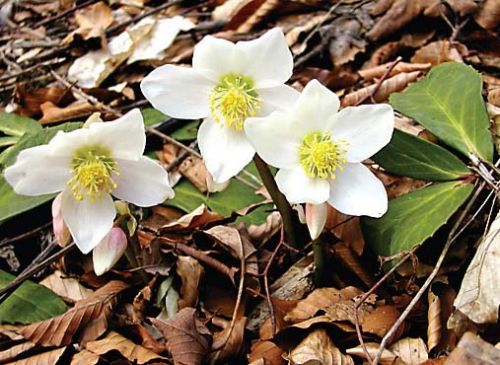 Žafran
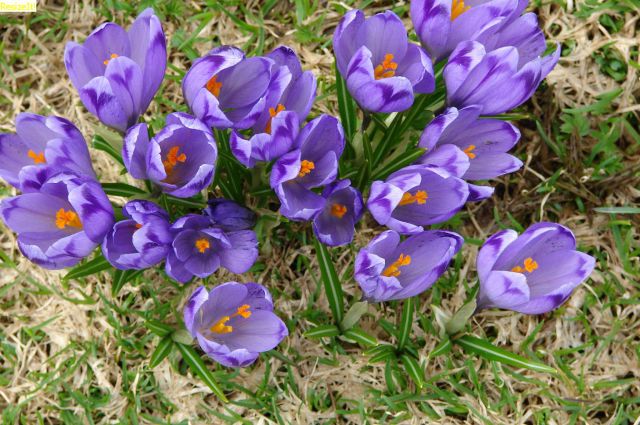 Podlesna vetrnica
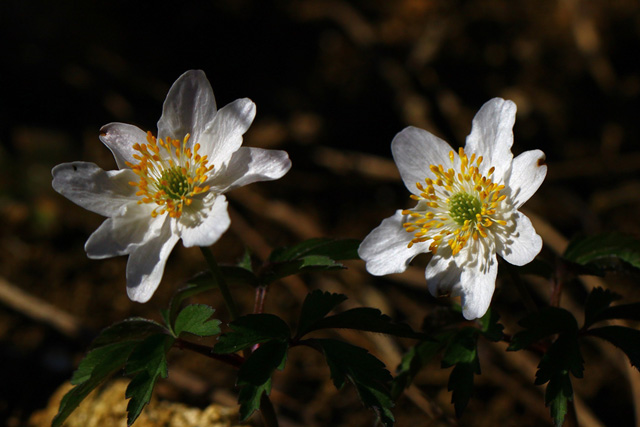